The Dalles Dam Emergancy AWS Backup Water Supply P&S


FFDRWG Meeting, 4 Feb. 2015



Pat Duyck
Project Manager
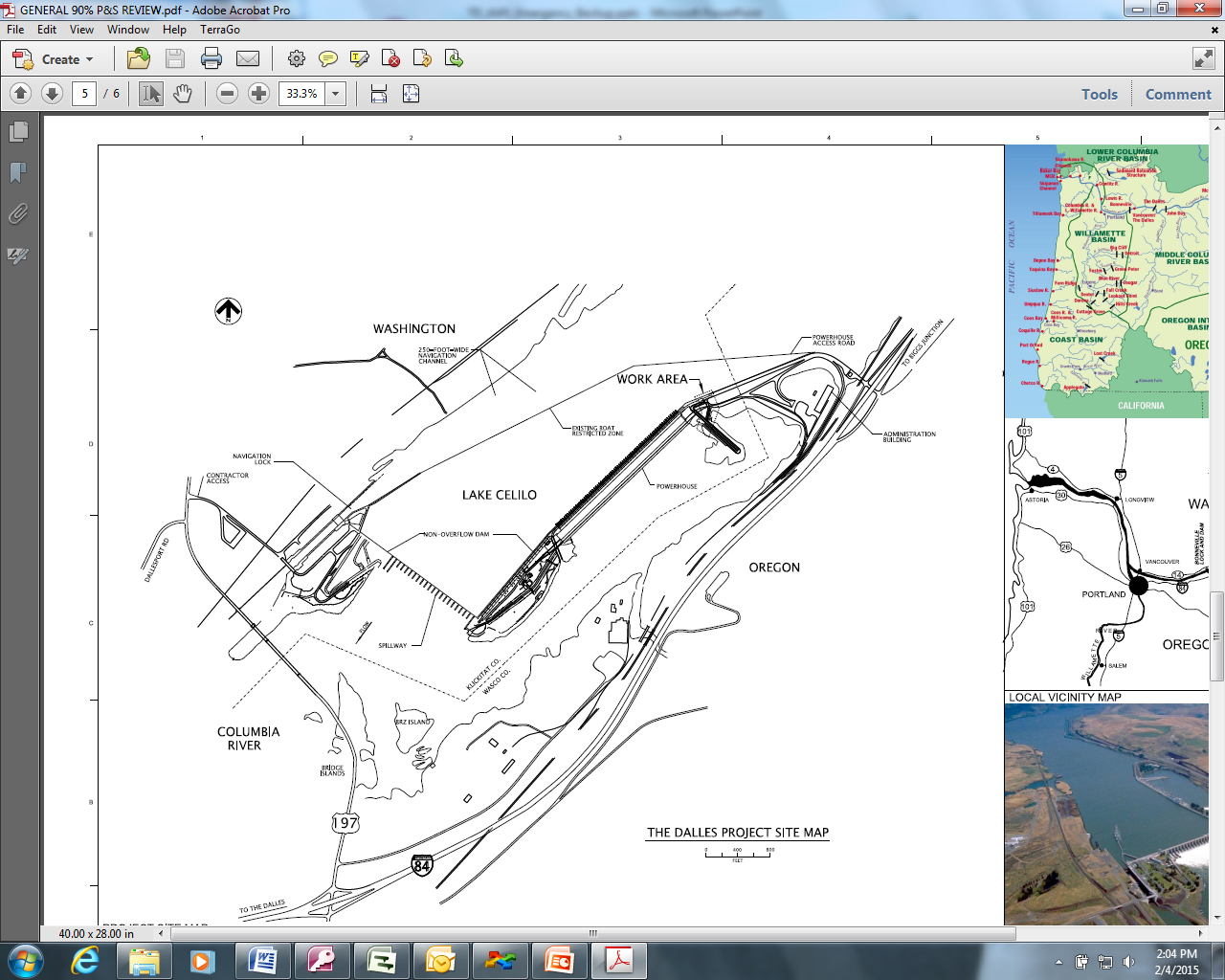 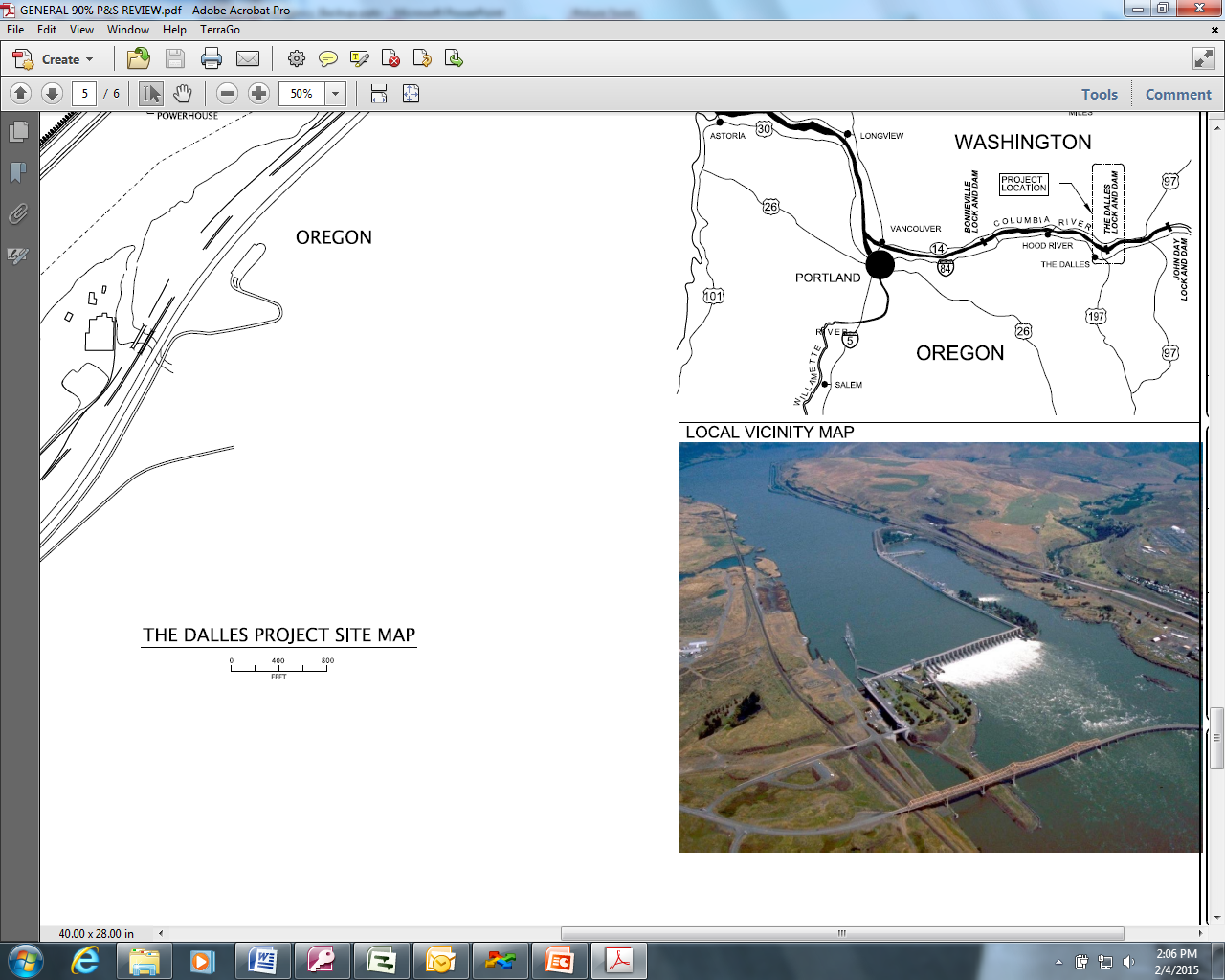 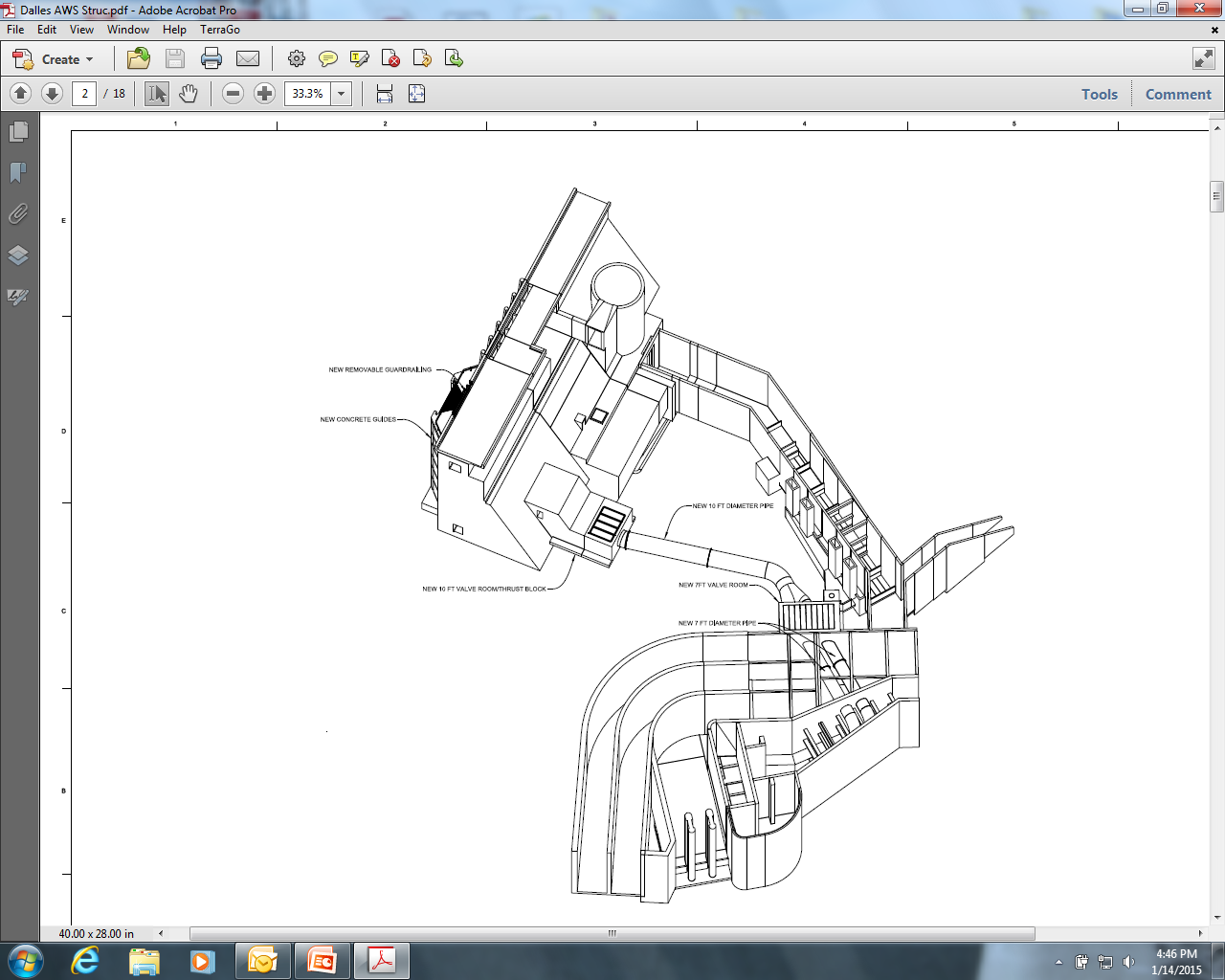 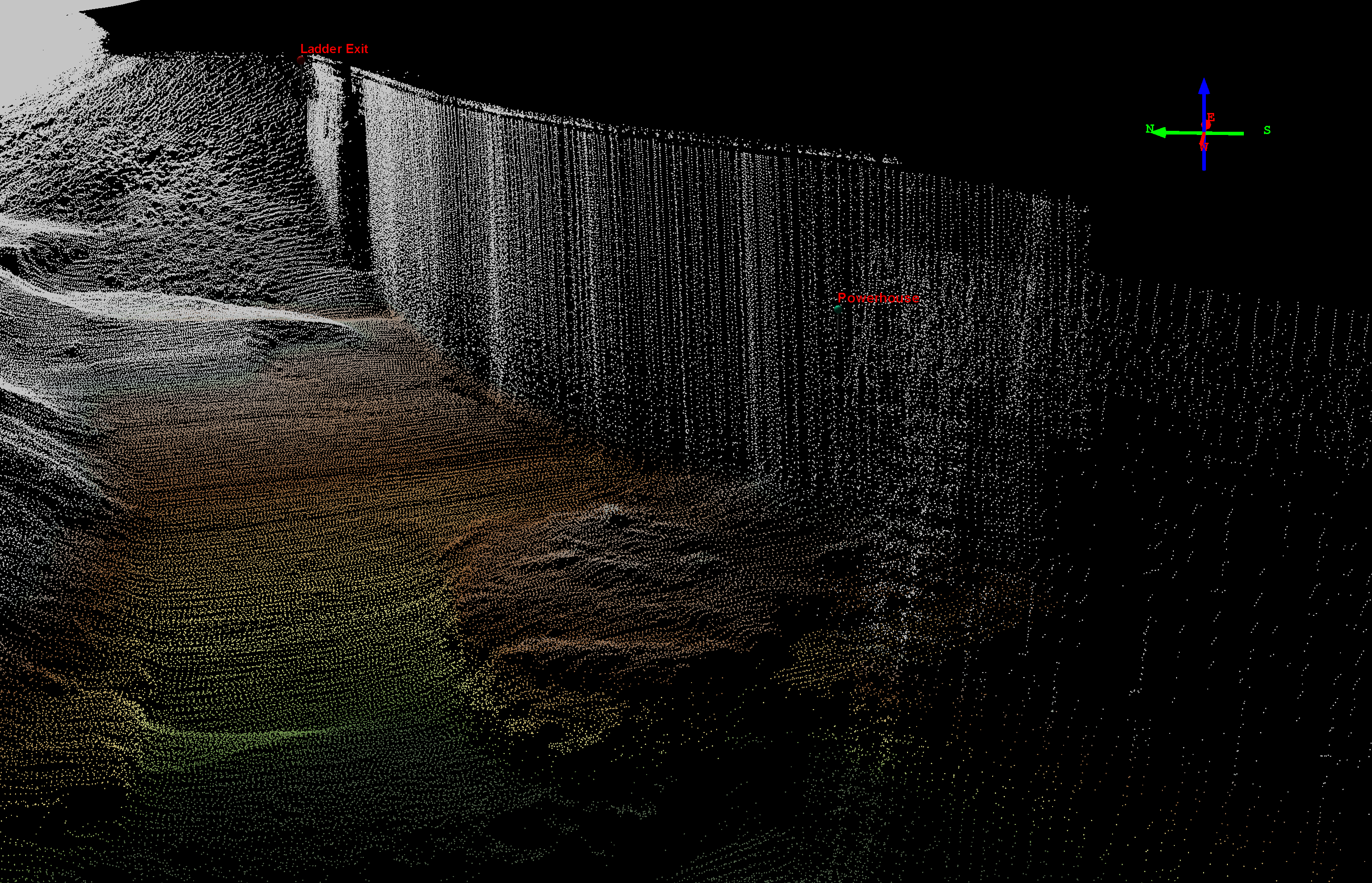 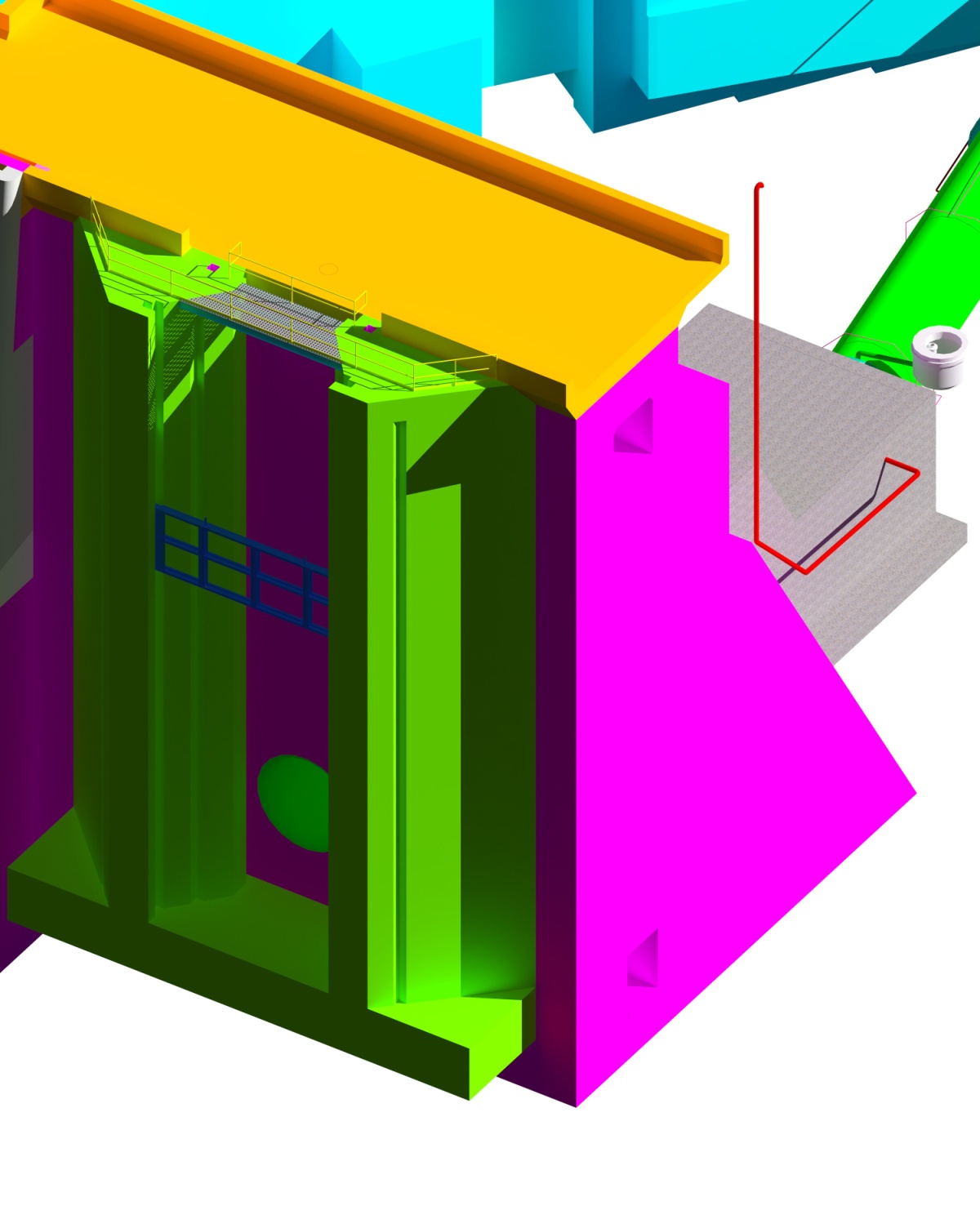 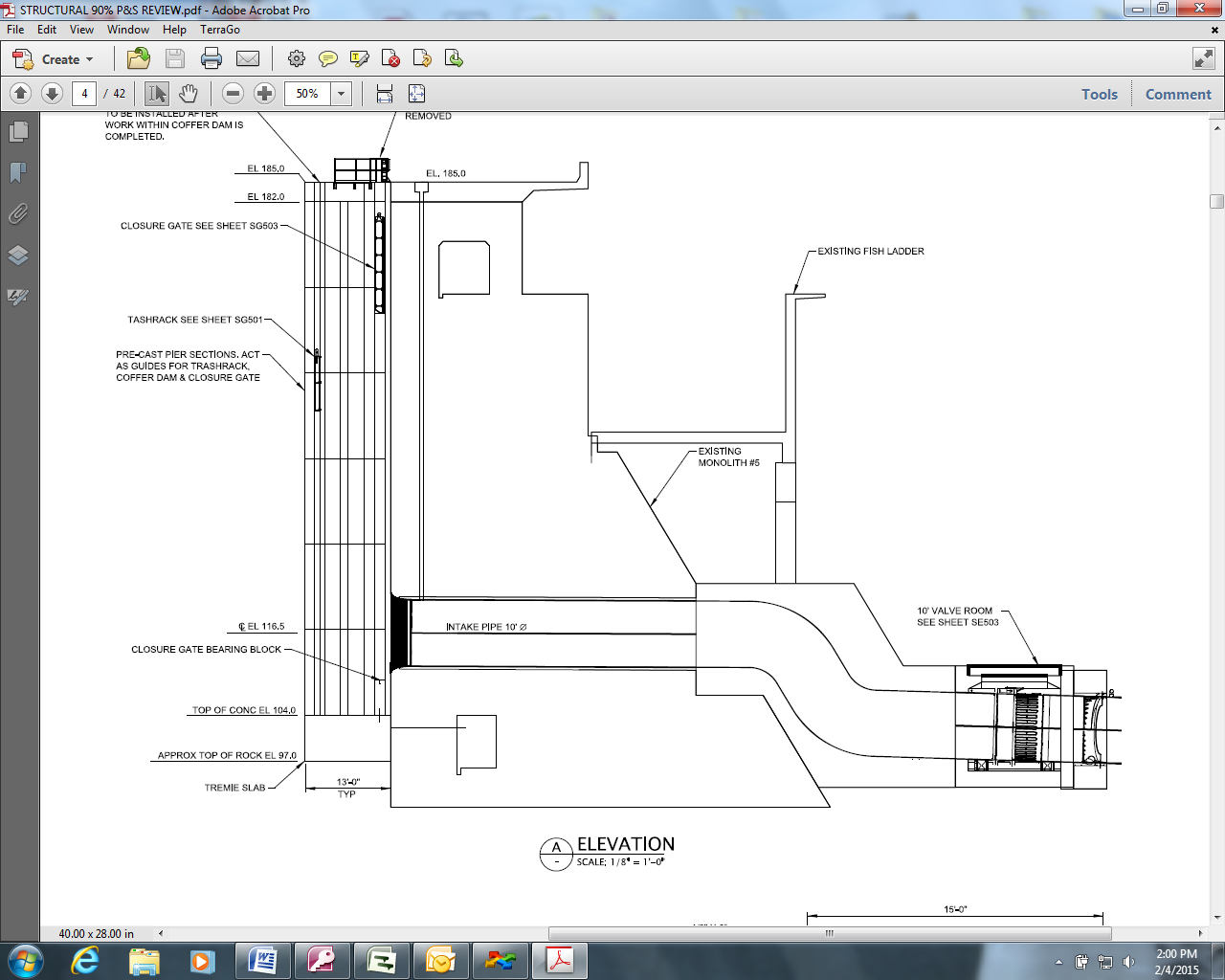 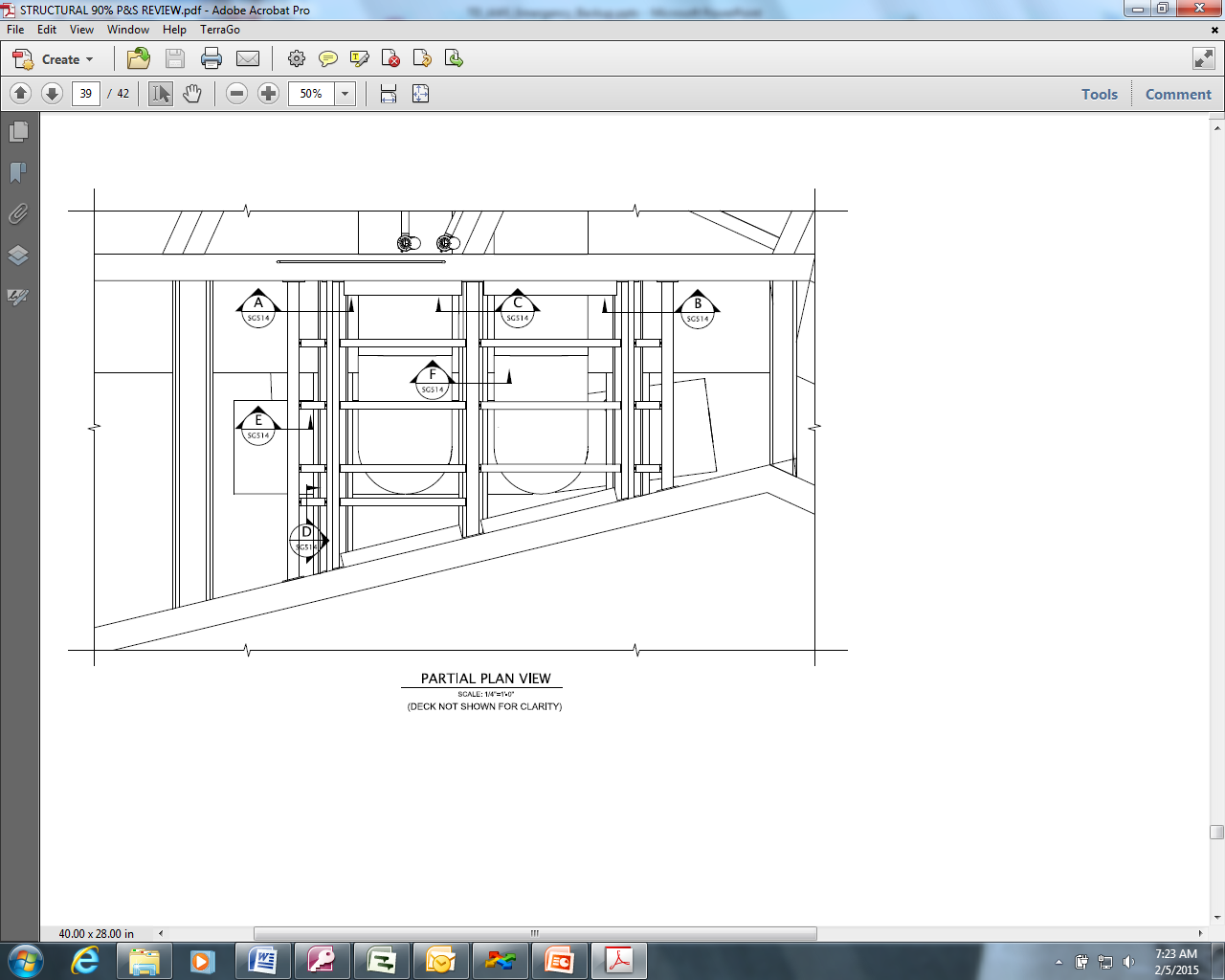 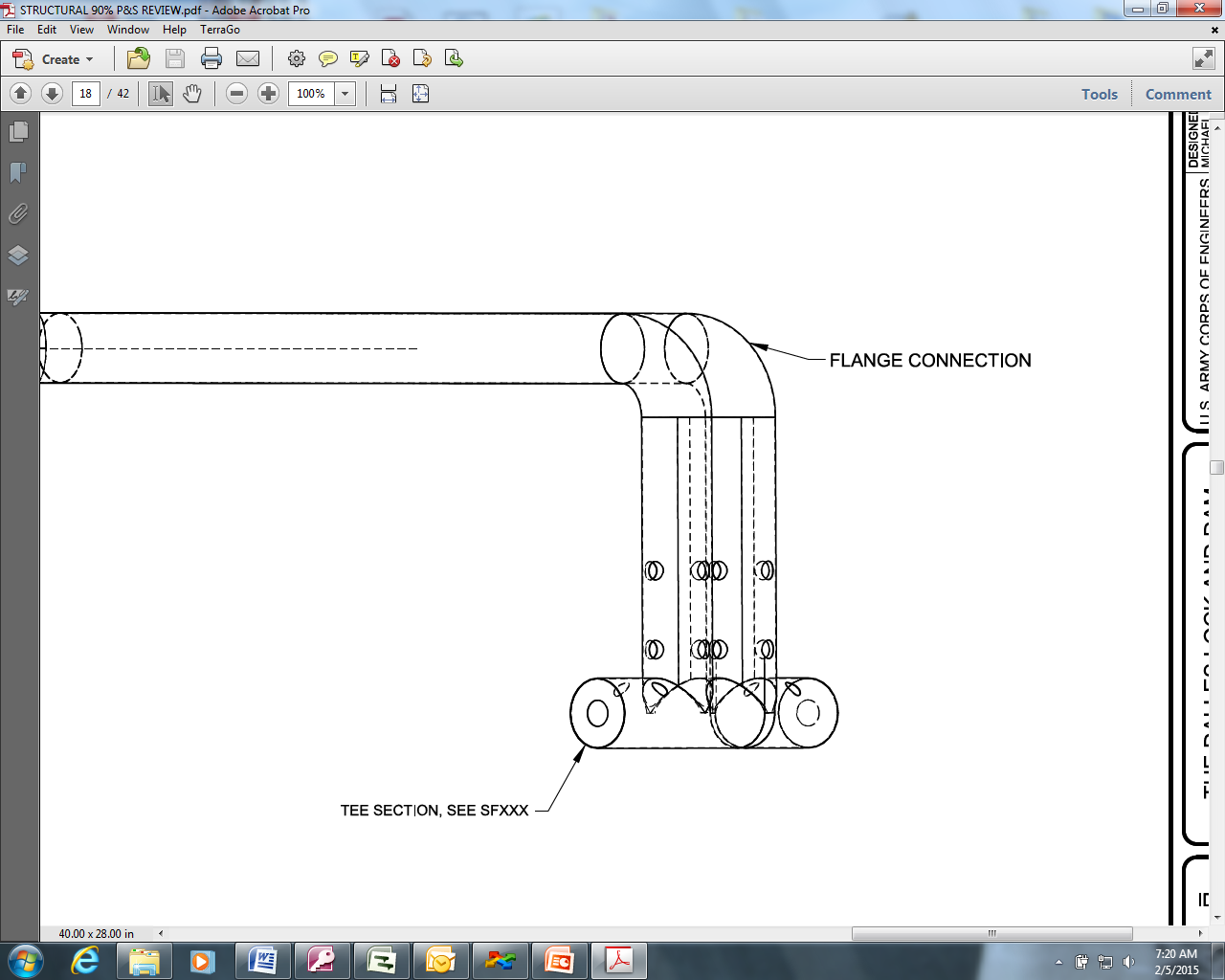 The Dalles Dam Emergancy AWS Backup Water Supply
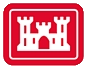 ®
®